Title IX: Overview for Key Personnel
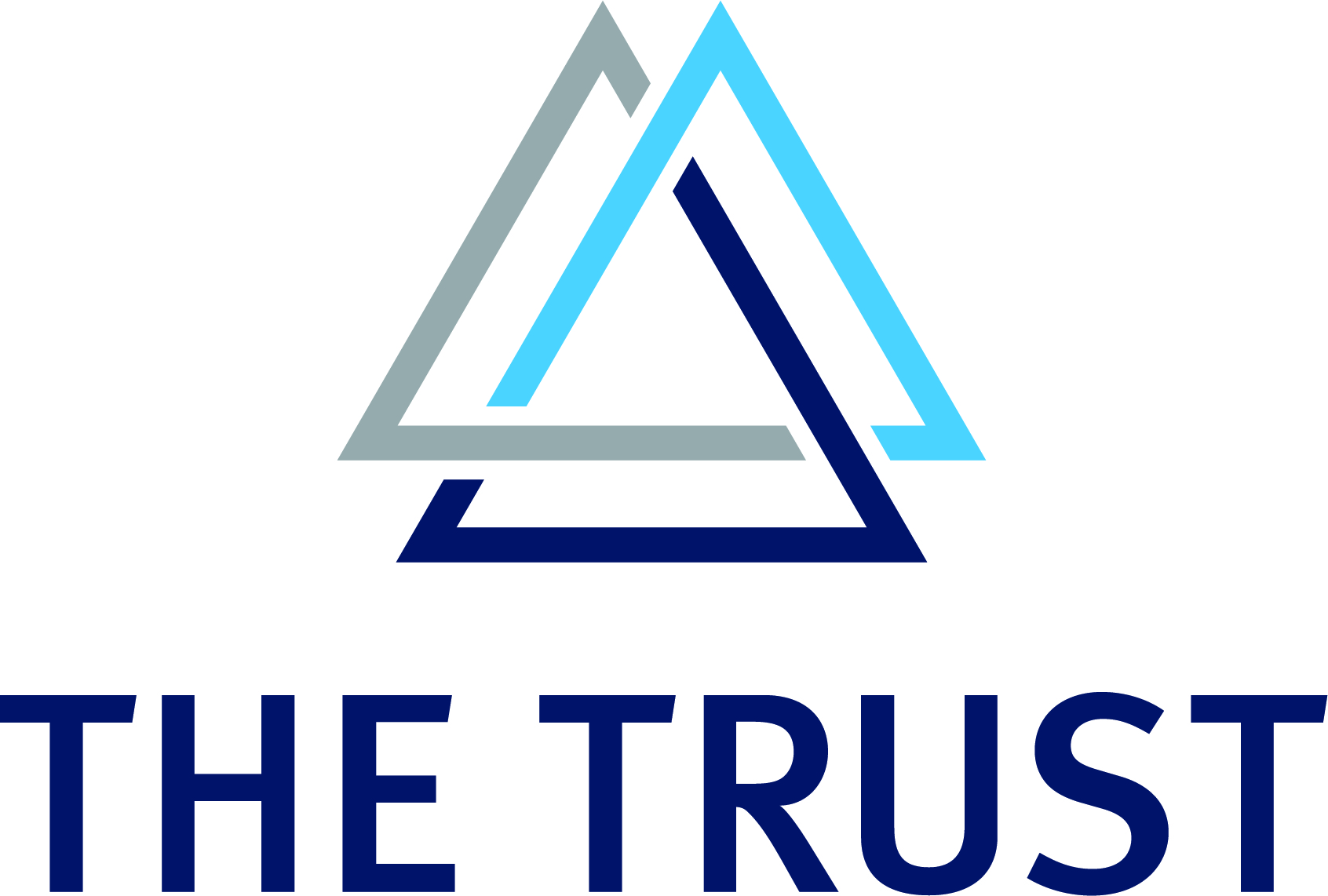 October 1, 2024
Flagstaff, Arizona
Presented by
Jessica Sanchez
Kathleen Brantingham
Udall Shumway PLC
Disclaimer
The information provided in this document is for informative purposes only and should not be used in place of legal advice.
Introductions
Presenters
Table
Learning Objectives
What is Title IX and what does it cover?
2020 and 2024 Title IX Regulations
Recognizing Sexual Harassment and Sexual Violence
Overview of Title IX Processes and Key Personnel
Legal Challenges and Lawsuits
Foundation for specific role training
What is Title IX?
“No person in the United States shall, on the basis of sex, be excluded from participation in, be denied the benefits of, or be subjected to discrimination under any education program or activity receiving federal financial assistance.”

United States Congress, 1972
Title IX Regulations—HELP!
2020 Regulations

2024 Regulations

What’s the difference? 

What regulations does my District follow?
2024 Regulations Expand Protected Persons
Title IX covers “sex discrimination” based on: 
Sex stereotypes
Sex characteristics
Sexual orientation
Gender identity
Parental Status
Pregnancy or related conditions
Sex Stereotypes
“Fixed or generalized expectations regarding a person’s aptitudes, behavior, self-presentation, or other attributes based on sex”
2024 Regulations
OCR has been treating discrimination based on sex stereotypes as part of Title IX since at least 2012
5 Types of Sex Stereotypes
Personality: women = accommodating and emotional; men = self-confident and aggressive
Domestic: women care for children, cook and clean house; men handle finances, work on car and do home repairs
Occupations: women = teachers and nurses; men = pilots, doctors, and engineers
Sex Stereotypes, cont.
Physical appearance (body):  women expected to be thin and graceful, men expected to be tall and muscular
Physical appearance (dress and grooming): women wear dresses and makeup; men wear pants and have short hair
Sex Characteristics
Based on “a person’s physiological sex-based characteristics”
May include “anatomy, hormones, and chromosomes associated with male or female bodies”
Includes “intersex traits” (born with reproductive or sexual anatomy that does not fit typical definitions of male or female—physical, hormonal or genetic)
Sexual Orientation
No specific definition in regulations
Generally applicable LGBTQ+
Lesbian 
Gay
Bisexual
Queer
Gender Identity
No specific definition in regulations
“An individual’s sense of their gender, which may or may not be consistent from their sex assigned at birth”
A person’s “deeply felt inherent sense of their gender”
Parental Status
The status of a person who, with respect to another person who is under the age of 18 or who is 18 or older but is incapable of self-care because of a physical or mental disability is: 
Biological Parent
Adoptive Parent
Foster Parent
Parental Status
Stepparent
Legal custodian or guardian
In loco parentis
Actively seeking legal custody, guardianship, visitation, or adoption
Pregnancy or Related Conditions
Pregnancy, childbirth, termination of pregnancy, or lactation
Medical conditions related to pregnancy, childbirth, termination of pregnancy, or lactation 
Recovery from pregnancy, childbirth, termination of pregnancy or lactation
Examples of Pregnancy Related Conditions
Fatigue
Dehydration
Nausea (morning sickness)
Anemia
Bladder dysfunction
Infertility
Recovery from miscarriage or abortion
Prenatal or postpartum depression
Requirements re: Pregnancy
Employee, student or legal representative must notify the District of the pregnancy
Modifications or accommodations
Student can inform Title IX coordinator (ex. student will be late because of doctor’s appointment)
In Short, It May Be Tix If
Allegations involve 
Physical sexual activity or sexualized touching (caressing, massaging, etc.)
Comments mentioning sex acts or relating to one’s sexual orientation, gender identity, certain appearances, or certain behaviors
Touching or exposing intimate body parts (breasts, buttocks, crotch, or pubic area)
Pregnancy/termination of pregnancy
Parental status
Who Can Be A Party To A Title IX Complaint?
Student vs. Student
Student vs. Staff
Staff vs. Student
Staff vs. Staff
May be broader still under 2024 regs covering District “operations” (Board Member, Contractor, etc.)
Why Do We CareWhether TIX Applies?
TIX protects vulnerable classes of persons
Possible OCR complaint 
Potential District liability
Following TIX procedures delays the typical discipline processes for students and staff
District Liability: 2020 Regulations
2020 regulations:
A school will violate Title IX where it has actual knowledge of an allegation of sexual harassment experienced by an individual in the educational program and the school acts with deliberate indifference to that notice.
Actual Knowledge (2020 regs)
Whenever any employee has notice that sexual harassment might have occurred, the school’s response obligation is triggered.
Notice of conduct that would meet the definition if true
Liability for Deliberate Indifference (2020 regs)
A response to notice of sexual harassment that is clearly unreasonable in light of the known circumstances will subject the District to liability under Title IX (i.e. the District can be found to be acting “deliberately indifferent”)
District Liability/Affirmative Duties (2024 Regs)
Respond promptly and effectively (vs. not act with “deliberate indifference” under prior regulations) when school has notice of conduct
Proactively address sex discrimination in the program or activity
Monitor for barriers to reporting conduct that may “reasonably” constitute sex discrimination AND take reasonably calculated steps to address
Education Program or Activity(2020 Regs)
Any location, event, or circumstance over which the school exhibits substantial control over both the alleged harasser and the context in which the harassment occurred.
Does not include conduct that occurred outside of the U.S.
Education Program or Activity(2024 Regs)
Includes all the operations of the District regardless of where they are located - even outside the U.S.
No longer requires “control” by District
DOE: Sex Discrimination(2024 Regs)
Pregnancy discrimination
Unequal athletic opportunities  
Sex-based discrimination in STEM courses and programs 
Discriminatory application or enforcement of dress code policies 
Sex-based harassment
Sexual violence 
Retaliation
Title IX Sexual Harassment or Sexual Violence
3 Types
All three require: 
Unwelcome sexual conduct
(no consent)
+
Conduct effectively denies (or limits) a person’s equal access to educational activity
Examples of Denial or Limitation to Educational Activity
Skipping classes or school refusal
GPA goes down
Difficulty concentrating in class
Parent reports bedwetting, crying at night
Quitting sports or extracurricular activities to avoid contact with alleged perpetrator
Type 1: Quid Pro Quo
A school employee conditions the provision of an aid, benefit, or service of the recipient on an individual’s participation in unwelcome sexual conduct

(effectively the same under 2020 and 2024 regs)
Type 2: Severe, Pervasive and Objectively Offensive (2020 Regs)
Unwelcome conduct, determined by a reasonable person to be so severe, pervasive, and objectively offensive that it effectively denies a person equal access to the school’s education program or activity
Type 2:  Hostile Environment (2024 Regs)
Unwelcome sex-based conduct that, based on the totality of the circumstances, is subjectively and objectively offensive and is so severe or pervasive that it limits or denies a person’s ability to participate in or benefit from the recipient’s education program or activity (i.e. that creates a hostile environment).
5 Hostile Environment Factors
(2024 Regs)
Degree to which the conduct affected the complainant’s ability to access the District’s education program or activity;
Type, frequency, and duration of the conduct;
Parties’ ages, roles within the District’s education program or activity, previous interactions, and other factors about each party that may be relevant to evaluating the effects of the conduct;
5 Hostile Environment Factors
Location of the conduct and context in which the conduct occurred; and
Other sex-based harassment in the District’s education program or activity.
Type 3: Sexual Assault or Violence
Sexual assault 
	[20 U.S.C. 1092(f)(6)(A)(v)]
Domestic violence 
	[34 U.S.C. 12291(a)(8)]
Stalking
	 [34 U.S.C. 12291(a)(30)]
(effectively the same under 2020 and 2024 regs)
Possible Title IX Scenarios
14 y.o. male student places his hand on a 13 y.o. female student’s thigh and massages it
Student calls another “shrimp dick” in front of a group of students—1 time?  20 times?
“Nut Tag” Tuesday or “Whack a Sack” Wednesday
More Possible Scenarios
Overnight trip, students play “Truth or Dare” and a couple are “dared” to have sex, and do
Two special education students have sex in a school restroom
Student comments to teacher she wants a dildo for Christmas, after winter break teacher asks her if she got the dildo
District’s Obligations (Response)
Respond promptly and effectively (vs. “not act with ‘deliberate indifference’” under 2020 regulations)
Address sex discrimination in the program or activity
Designate confidential employees
Monitor for barriers to reporting conduct that may “reasonably constitute sex discrimination” AND take reasonably calculated steps to address—Title IX Coordinator
Title IX Can Be Difficult for Schools/Staff/Students
Violations of processes/procedure can become the subject of an OCR complaint/investigation
Title IX process may take 60 days or more
No discipline can be taken against the Respondent until the full process has completed
Is It More Than Title IX?
Mandatory report to DCS and/or law enforcement
HR issues
Report to State Board of Education (unprofessional conduct by adult employee)
Is it Title IX?
Your Turn
(Scenarios—Handouts)
It’s Title IX.So, Now What Do We Do?
Grievance Procedures
Process
District employee learns of allegations which--if true--are covered by Title IX

Coordinator receives complaint (allegations); meets with victim to discuss Title IX and supportive measures, 

Coordinator provides notice of allegations to Respondent

Investigator investigates, shares evidence, and drafts report

Decision Maker writes decision

Appeal (if made by party)
Key TIX Personnel
Title IX Coordinator
Title IX Investigator
Title IX Decision Maker
Title IX Informal Resolution Facilitator
Title IX Decision Maker on Appeal
Title IX Forms and Templates
Packet and Policies
Definitions
Formal requirements
Time Lines
District Policies
Impartiality and Bias
Title IX requires that Key Personnel act Impartially and avoid Explicit Bias, Conflicts of Interest, Perception of Bias, and Implicit Bias.
Explicit Bias
Forming opinions based on prejudices or attitudes toward certain groups
Positive or negative preferences for a particular group
Examples: racism, sexism, ageism, anti-LGBTQIA+
Conflicts of Interest and/or Perception of Bias
Actions may create a reasonable impression that the actor’s ability to perform duties is impaired
Examples:  family or close friend relationship, prior negative or positive interactions with party
Implicit Bias
Unconscious bias 
Based on subconscious feelings, perceptions, attitudes, and stereotypes developed as a result of prior influences and imprints
Does not require animus
Implicit bias can be reduced/managed by discussing and recognizing
Title IX Coordinator
Oversees the District’s response to the Title IX, the personnel involved, supportive measures, the timelines, and implementation of any remedies/discipline
Duties expand under 2024 regs
Duty to monitor to determine if barriers to reporting potential Title IX incidents
Can simultaneously serve as Coordinator AND Investigator AND Decision Maker
Can delegate duties to others
Title IX Investigator
Collects documents, videos, pictures, etc. (tangible evidence)
Interviews parties and witnesses
Shares evidence with the parties
Writes investigation report
Sends investigation report to parties, Coordinator and Decision Maker
Title IX Decision Maker
Offers parties ability to ask questions
Reviews evidence and investigation report
Writes decision
Sends decision to Coordinator, and parties
Notifies parties of the right to appeal
TIX Decision Maker on Appeal
If an appeal is made by a party, the decision maker on appeal rules on the appeal and writes a decision
Informal Resolution Facilitator
Trained to facilitate resolution or to settle the matter between the parties
Often uses mediation
Prepares Resolution Agreement
Supportive Measures
Designed to restore or preserve equal access to education program or activity
Non-disciplinary or punitive
Offered without charge
Cannot unreasonably burden either complainant or respondent
Examples of Supportive Measures
Counseling

Modify courses

Change schedule

Repeat course
Increase monitoring or supervision of students

No contact order (mutual or individual)
Complaint Triggers the Investigation
Complaint triggers responsibility to conduct an investigation that complies with the adopted grievance procedures
Upon notice of a complaint, the Title IX Coordinator will provide a written notice to parties explaining basic rights during the process and will assign an investigator
Dismissal of Allegation if Complainant Withdraws or Does Not Proceed
2024 Regs
To make this fact-specific determination, the Title IX Coordinator must consider, at a minimum, the following eight (8) factors:
 
Complainant’s request not to proceed
Complainant’s reasonable safety concerns regarding initiation of complaint
Dismissal of Allegation If Complainant Withdraws or Does Not Proceed
Risk that additional acts of sex discrimination would occur if complaint is not initiated 
Severity of the alleged sex discrimination
Age and relationship of the parties, including whether the respondent is an employee
Dismissal of Allegation If Complainant Withdraws or Does Not Proceed
Scope of the alleged sex discrimination, including information suggesting a pattern, ongoing sex discrimination or sex discrimination alleged to have impacted multiple individuals
Dismissal of Allegation If Complainant Withdraws or Does Not Proceed
Availability of the evidence to assist a decisionmaker
Whether the recipient could end the alleged sex discrimination and prevent its recurrence without initiating the grievance procedures
Complainant
2020 regs: Individual who is alleged to be the victim of “current” conduct
2024 regs: Individual who is alleged to be the victim of conduct that could constitute sexual harassment (or sex discrimination) whether it occurred in the past and including a victim who is an applicant to an educational program or activity
Is there a statute of limitations?
Procedural Requirements
Parties may have an advisor of their choice
Advisor may be an attorney, but does not have to be
Parents of minor students are not advisors, but do have the right to be present with their child
i.e. a minor student may have both a parent and an advisor present/notified
Procedural Requirements
Parties have the opportunity to inspect and review evidence collected during the investigation
Should sign a non-disclosure agreement (NDA), which does not restrict either party’s ability to discuss the allegations or gather and present evidence
District’s Obligations (Response)
Respond promptly and effectively (vs. not act with “deliberate indifference” under prior regulations)
Address sex discrimination in the program or activity
Designation of confidential employees
Monitor for barriers to reporting conduct that may “reasonably constitute sex discrimination AND take reasonably calculated steps to address—Title IX Coordinator
Grievance Procedures 
(2024 regs)
Title IX Coordinator can also be Investigator and Decision Maker
Supportive measures
Informal Resolution offered earlier and encouraged
Consult one member of IEP/504 team if Complainant or Respondent has IEP or 504 (“student with disability”)
Important Changes in Obligations
Training
Non-discrimination Policy
Requirements of the policy
Publication requirements
TRAINING
2020 Regs
A District must ensure that Title IX Coordinators, investigators, decision-makers and any person who facilitates an informal resolution process, receive training in: 
Definition of sexual harassment, grievance process, how to serve impartially, conflicts of interest, etc.
TRAINING
2024 Regs
The District must ensure that employees, Title IX Coordinator, decisionmaker, investigator) receive training related to their duties under Title IX promptly upon hiring or change of position, and annually thereafter.
TRAINING
2024 Regs
All employees must be trained on: 
District’s obligations to address sex discrimination in its education program or activity; 
Scope of conduct that constitutes sex discrimination under Title IX and this part, including the definition of sex-based harassment; and 
All applicable notification and information requirements.
Non-Discrimination Policy
Requires the District to adopt, publish and implement a policy stating the recipient does not discriminate on the basis of sex and prohibits sex discrimination.
Non-Discrimination Policy
Requires the District to provide notice of the policy to student, parents, guardians, or other authorized legal representatives of elementary school and secondary school students, employees, applicants for admission, and all unions and professional organizations holding collective bargaining agreements with the recipient.
Non-Discrimination Policy
The notice must include: 
A statement that the District does not discriminate on the basis of sex and prohibits sex discrimination
Statement that inquiries about Title IX may be referred to the Title IX Coordinator, OCR, or both 
Name/Title, address, email and phone number of Title IX Coordinator
How to locate the policy
How to report information that may be a Title IX violation
Non-Discrimination Policy
The District does not discriminate on the basis of sex and prohibits sex-based discrimination in any education program or activity that it operates, as required by Title IX, including in employment.

[Sample language that DOE states meets the minimum requirements of the 2024 changes.]
Non-Discrimination Policy
The notice must prominently be included in/on the recipient’s:
Website
Handbooks
Catalog, announcements or bulletins
Application forms
Informal Resolution Process
When:  2024 Regs allow even without/before a Complaint, 2020 Regs require Complaint
What:  Settlement or restorative process
How:  Mediation is common process
We’ll discuss more in the Coordinator training
Why Parties May Prefer Informal Resolution
Parties may be more satisfied if they have a say in creating the outcome
Process may be less adversarial
They can control the outcome
Resolutions can include creative solutions
Process is shorter and does not involve a full investigation and determination
Hot-button Issues
Women’s Sports TeamsUse of PronounsRestrooms and Locker Rooms
Women’s Sports Teams
Not at this time—although the legal analysis is the same. DOE indicated it will issue separate guidance specific to sports teams.  That guidance is currently in the rulemaking process.

*Doe v. Horne – 9th Circuit Case enjoining AZ law banning transgender males from participating in women’s sports from being enforced against two transgender females who never went through male puberty due to puberty blockers
Use of Pronouns
Intentional misgendering or not using the person’s preferred pronouns can also be considered sex discrimination (sexual harassment)
Restrooms & Locker Rooms
It can be considered sex discrimination to prohibit persons from using the restroom, locker room, or shower facility associated with the gender to which they identify.  
District cannot separate students or subject them to different treatment if it causes “more than de minimis harm”
Restrooms & Locker Roomscontinued
9th Circuit case (14th Amendment privacy right does not provide parent with fundamental right to determine bathroom policies of District)
Options:  single-occupancy facilities or gender-neutral facilities
Focus on resolution between the complaining parties
The 2024 Lawsuits
Pending Lawsuits
Several lawsuits ask the courts to block the new rules alleging that the regulations exceed the Agency’s rule-making authority to expand “sex” to include “gender identity, sexual orientation, sex stereotypes, and sex characteristics, and that some provisions violate the First Amendment’s protections for Free Speech and Free Exercise of Religion.
Pending Lawsuits Cont.
There are 9 lawsuits with a combination of 26 states, several national organizations, and some school districts as plaintiffs in the lawsuits 
None of the cases are in the 9th Circuit (AZ’s Circuit)
Arizona is not a plaintiff state in any of these, nor are any Arizona school districts, but one case affects some Arizona schools (Kansas case)
Preliminary Injunctions Enjoining States
The Preliminary Injunctions granted prevent (enjoin) the U.S. Department of Education from “implementing, enacting, enforcing, or taking any action to enforce” the 2024 Regulations in the party states and in some schools with party organization members
Kansas Preliminary Injunction
Enjoins DOE  from enforcing 2024 regulations in Kansas, Utah, Alaska, and Wyoming, AND 
Schools attended by members of Young America’s Foundation
Schools attended by members of Female Athletes United
Schools attended by minor children of members of Moms for Liberty
More from Kansas…
The Court ordered the organization-plaintiffs to file a list of “schools” in which they have members/parents by 7/15/2024 so the U.S. DOE has notice of which schools are affected 
The Court also permitted the parties to supplement that list on an ongoing and indefinite basis
Multiple lists have been filed since 7/15/2024 and we are actively monitoring
The Supreme Court
On July 22, 2024, U.S. DOE filed an application for a partial stay of the injunctions entered by the federal courts in Kentucky and Louisiana with SCOTUS (5th and 6th Circuits)
DOE argued that the injunctions should be stayed EXCEPT for the “controversial” portions of the rule relating to gender identity argued in the lawsuits
DOE’s Arguments
The courts discussed only 3 provisions/issues as “likely to have success on the merits”
Expansion of sex discrimination to include gender identity
Use of facilities by transgender students
“Hostile environment” definition including gender identity
SCOTUS Per Curiam Ruling
All Justices accept that preliminary injunctive relief is proper as to the three provisions of the rule regarding gender identity
5 Justices concluded the 3 allegedly unlawful provisions “are not readily severable” from the balance of the rule
4 Justices disagreed, concluding that the 3 provisions are severable
YOUR HOMEWORK
Before attending more specialized training as Coordinator, Investigator, or Decision Maker, download your District’s Governing Board Policies on Title IX, Sexual Harassment, and Bullying and related procedural policies and bring them to your next training.
QUESTIONS????
Jessica Sanchez
Kathleen Brantingham
Education Law Attorneys

jss@udallshumway.com | 480-461-5374
khb@udallshumway.com | 480-461-5330

Udall Shumway plc
1138 North Alma School Road, Suite 101
Mesa, Arizona  85201
www.udallshumway.com
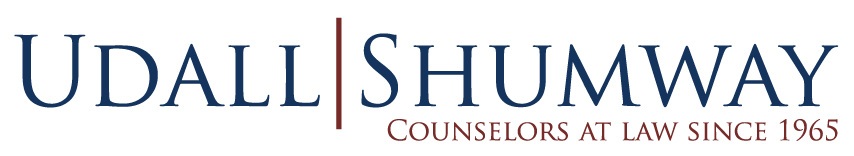